Grants Management Post Award Orientationfor Intercity Bus Security Grant Program StakeholdersSeptember 2022Federal Emergency Management AgencyGrant Programs Directorate (GPD)FEMA's participation in this webinar hosted by the ABA is not an endorsement of the ABA. FEMA's role is to provide education to our IBSGP stakeholders.
Last Updated 9/27/2022
[Speaker Notes: Provide the focus of the webinar. 

Let’s plan to look at the title slide. Tweak as necessary.]
FEMA Grant Process Overview
Program Development and Eligibility
Application Submission and Review
Award Determinations and Obligation
Program Implementation and Management
Evaluation and Closeout
Final Award Determinations
Develop Award Package
Congressional Notification
Recipient Notification of Award
Federal Funding Obligated in the FEMA Financial System
Recipient Implements Approved Projects
Funding Available to Recipient through Payment Requests
Programmatic and Financial Reporting
Grant Amendments Requested/ Approved
Strategic and Financial Monitoring
Appropriation is enacted
Notice of Funding Opportunity/ Program Guidance Development 
Risk Allocation Determination (if applicable)
Grant Solicitation Posted
Evaluation and Feedback
Final Progress and Financial Status Reports
Grant Closeout
Grant Rollout
Application Submission
Application Review
1
Non-Disaster Grant Programs
Headquarters (HQ)-managed Grant Programs include: 
Assistance to Firefighters Grant (AFG) Program  
Homeland Security Grant Program (HSGP)  
Tribal Homeland Security Grant Program (THSGP)
Transit Security Grant Program (TSGP)
Intercity Passenger Rail (IPR) Program
Intercity Bus Security Grant Program (IBSGP)
Port Security Grant Program (PSGP)
Regionally-managed Grant Programs include: 
Emergency Management Performance Grant (EMPG) Program
National Dam Safety (NDS) 
Pre-Disaster Mitigation (PDM)
Community Assistance Program-State Support Services Element (CAP-SSSE)
Regional Catastrophic Preparedness Grant Program
2
[Speaker Notes: Specify that this is not all inclusive.]
FEMA Regions
3
Grant Management Journey
Award Terms and Regulations
System Access and Grant Acceptance
Grant Management Checkpoints 
Grant Management Responsibilities
Monitoring, Improper Payments Elimination and Recovery ImprovementAct (IPERIA) and Audits
Closeout
Tools and Helpful Links
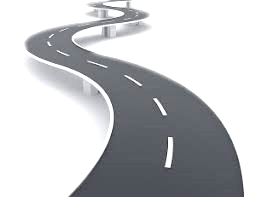 4
[Speaker Notes: Agenda slide – Maybe add the term “Non-Disaster Programs”]
Award Terms and Regulations
5
Award Terms and Regulations
2 CFR Part 200 
Uniform Administrative Requirements, Cost Principles, and Audit Requirements for Federal Awards. (https://www.ecfr.gov/cgi-bin/text-idx?tpl=/ecfrbrowse/Title02/2cfr200_main_02.tpl)
Notice of Funding Opportunity/Preparedness Grants Manual
Program-specific guidance and requirements associated with your grant program and grant award
Award Package
Provides the terms and conditions specific to your Federal award 
Information Bulletins
Administrative instructions and guidelines critical to supporting the effectiveness and efficient delivery of FEMA Grant Programs (Grant Programs Directorate Information Bulletins | FEMA.gov)
If you would like to be added to the distribution list, email AskCSID@fema.gov
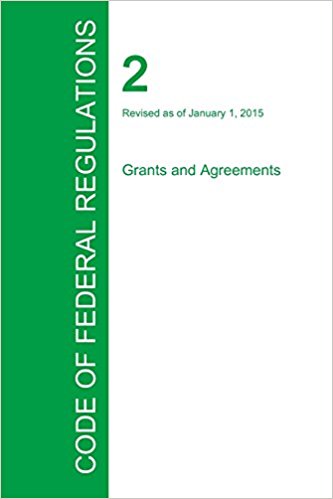 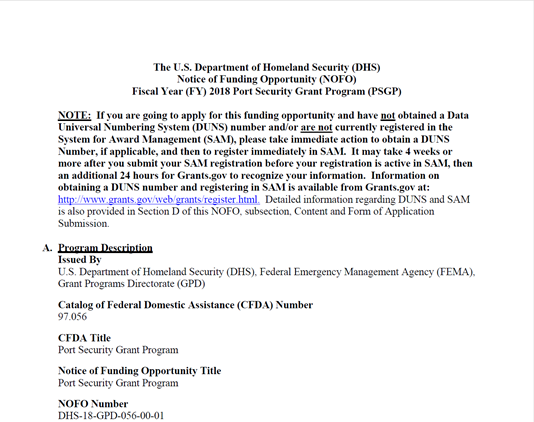 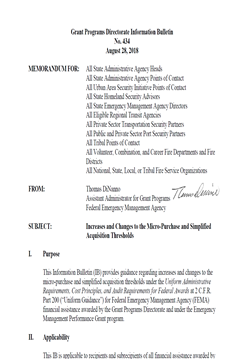 6
[Speaker Notes: Background:
The cost principles, administrative requirements, and audit requirements are codified in 2 CFR Part 200.
Audit requirements are contained in 2 CFR 215.26, Non-Federal Audits (formerly OMB Circular A-133).]
Know Your Points of Contact
HQ Preparedness Officer- Conducts all programmatic pre-award, award, and post-award activity. Reviews programmatic reports and project activity. Formerly known as Program Analyst.

HQ Grants Management Specialist - Conducts all financial pre-award, award, and post-award grant administration functions not delegated to the Regions.

Regional Program Analyst and Grants Management Specialist - Conducts all financial pre-award, award, and post-award grant administration functions for programs managed in the Regions.  Conducts quarterly cash analysis and monitoring activity for most FEMA grant programs.
7
System Access 
and
Grant Acceptance
8
System Access
NDGrants
Ensure Points of Contact are accurate 
Authorized Official receives all notifications
Reference Tool for NDGrants: https://www.fema.gov/non-disaster-grants-management-system
Payment and Reporting System (PARS) 
Must Register Twice (Payment Request & Reporting)
PARS Registration Page: https://isource.fema.gov/sf269/execute/OnlineUserRegistration
SAM.gov 
Ensure banking and organization information is up-to-date
Must be active during entire period of performance
Unique Entity Identifier (UEI)
Effective April 4, 2022, the Federal Government transitioned from using the Data Universal Numbering System or DUNS number, to a new, non-proprietary identifier known as a Unique Entity Identifier or UEI
UEI registration information is available on GSA.gov
9
[Speaker Notes: Keep SAM registration active, it’s required. May impact grant action approvals.]
Grant Acceptance
All applicant/recipient staff with grant responsibilities should read the:
Notice Of Funding Opportunity (NOFO)
Preparedness Grants Manual (PGM)
Award Package
Award Letter
Award Amount & Cost-Share
Agreement Articles
Period of Performance 
Approved Projects & Detailed Budget
Obligation Document 
Accept grant in ND Grants
Acceptance Due Date: Refer to NOFO
PARS Award Acceptance completed by HQ GMS  
Have an internal kick off meeting
Set realistic project management goals, milestones, and timelines
Review budget and project goals
10
[Speaker Notes: Terms & Conditions may include items that one wouldn’t generally associate with a grant, such as restrictions on human trafficking and civil rights regulations.]
Grant Management Checkpoints
11
Grant Management Checkpoints
Tips and Key Questions:
Have all projects been approved and fully funded? 
Have you received approval of the grant budget or are there funding holds on your grant? 
Have you received written Environmental Planning and Historic Preservation (EHP) approval, if applicable, to begin your project(s)?
Have you established written procurement policies and procedures? 
Have you established a grant file that is ready for use?
12
Project Approval
See Summary Description of Project Agreement Article
Be aware of approved projects and associated funding
Understand the NOFO, PGM and FY 2022 IBSGP Program Priorities 
Protection of Soft Targets/Crowded Places (ST-CPs) 
Cybersecurity (C) 
Ensure Budget and Program Office are Engaged
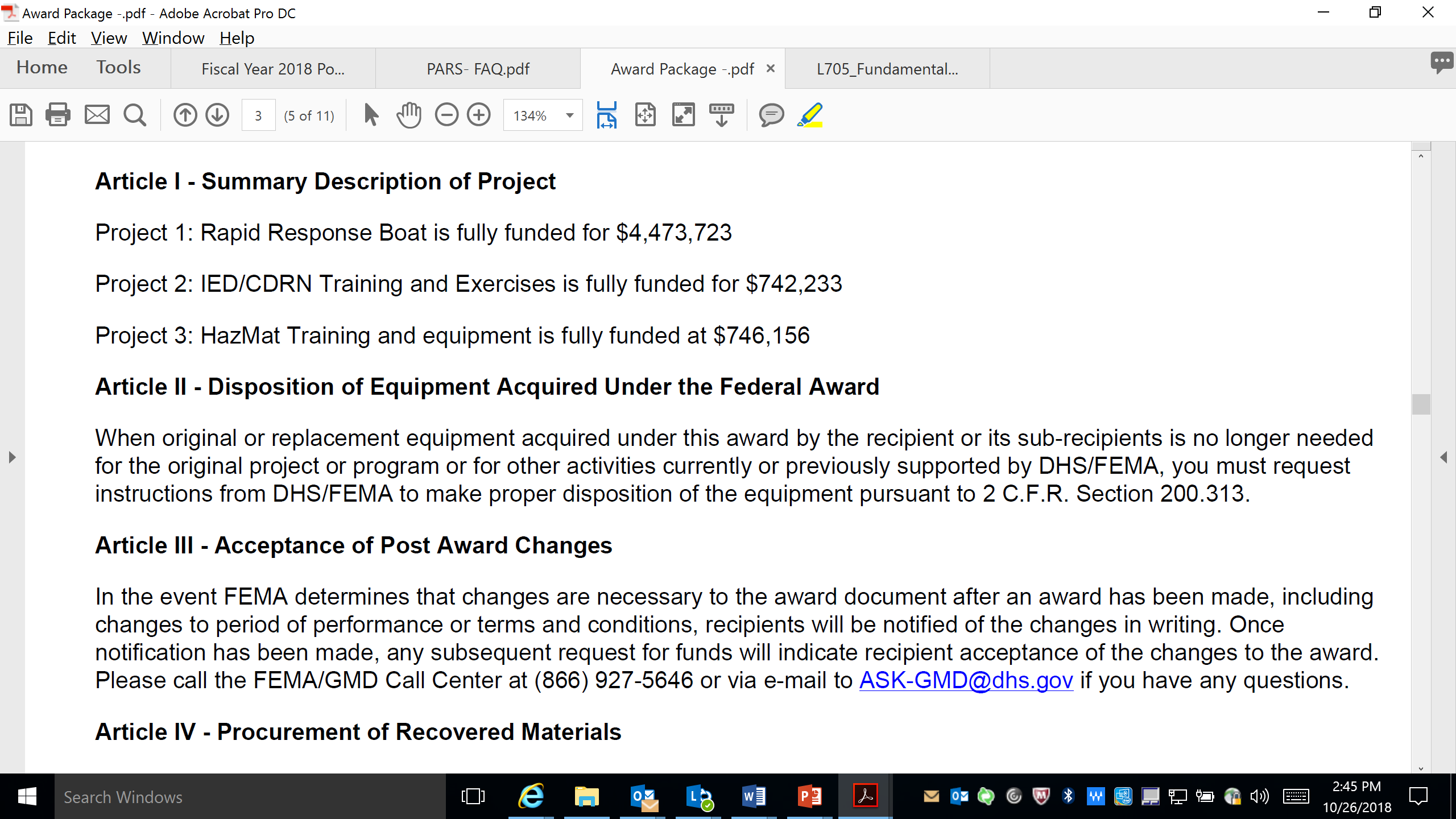 13
Detailed Budget Approval
Check the award’s Agreement Articles for Hold on Funds Article
As necessary, work with HQ or Regional GMS to develop an approved Detailed Budget
Allowable, allocable, reasonable and necessary
Cost-share source identified?
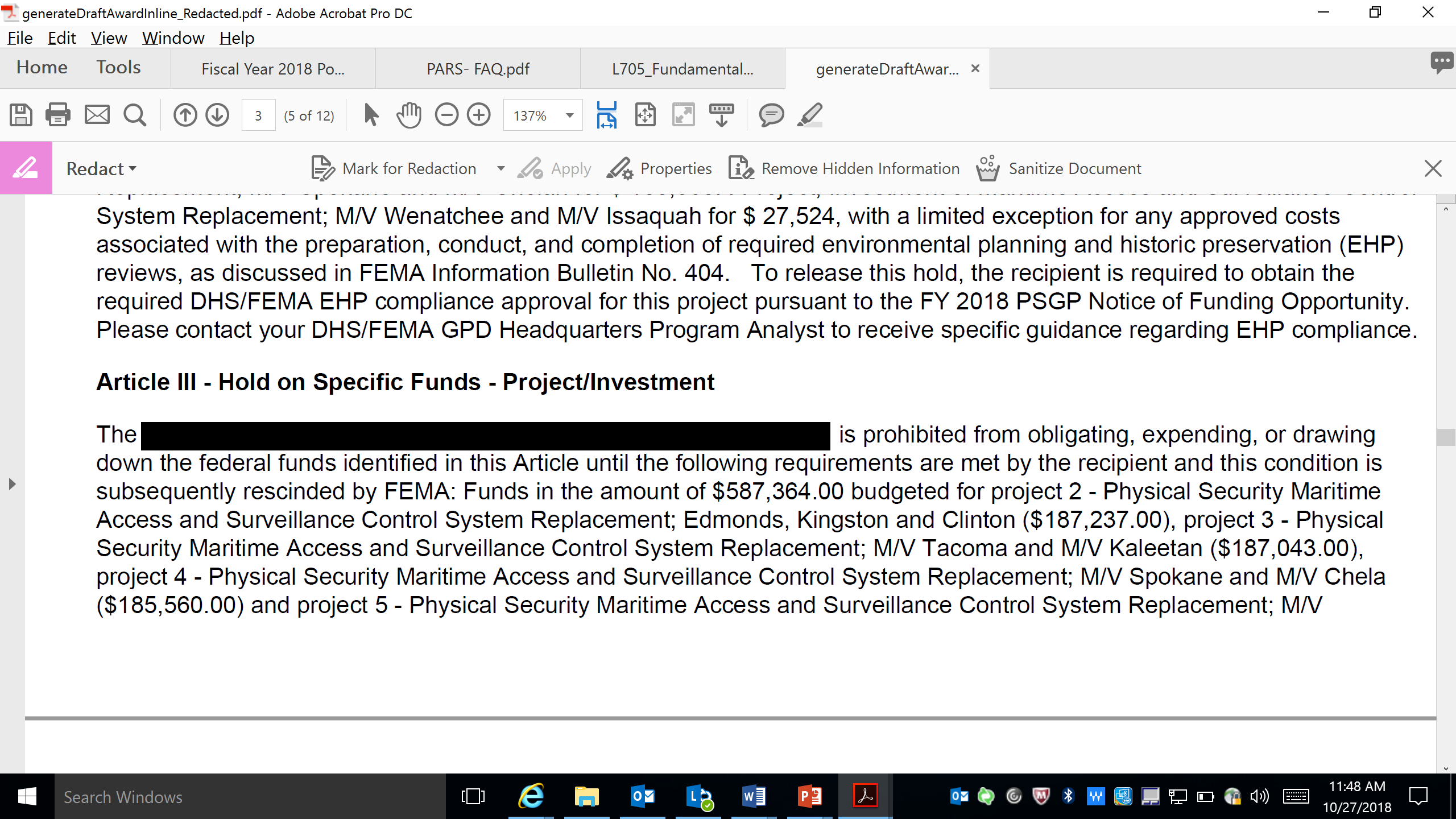 14
EHP Compliance
All projects funded with Federal grant dollars (including cost-share items) must comply with EHP laws, regulations, and Executive Orders
An EHP review is an analysis of pertinent project information to determine whether a project would impact environmental or historical resources
The EHP review must be completed by FEMA’s EHP staff before the grant recipient can initiate any work on the FEMA grant-funded project
May take 90 days or more to complete the EHP review, depending on the project and the environmental concerns
Grant recipients are responsible for completing the EHP Screening Form and providing all relevant EHP materials to GPD via the EHP Mailbox at GPDEHPinfo@fema.dhs.gov
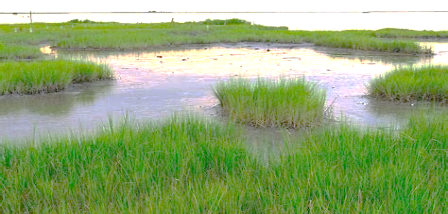 15
EHP Compliance
Questions about the process? Ask your FEMA Preparedness Officer or FEMA Program Analyst, or send questions to GPDEHPinfo@fema.dhs.gov

Link to EHP Screening Form and instructions: http://www.fema.gov/media-library/assets/documents/90195
 
Link to FEMA GPD EHP Policy Guidance – includes information on projects exempt from EHP reviews, updated guidance on previously approved facilities, and other useful information: http://www.fema.gov/media-library/assets/documents/85376

Remember – EHP review must be completed before a project can be started!
16
Federal Procurement Standards
Procurement rules for FEMA grants under the Uniform Administrative Requirements, Cost Principles, and Audit Requirements for Federal Awards (Uniform Rules)

Uniform Rules codified in full at 2 C.F.R. Part 200, procurement rules at 2 C.F.R. §§ 200.317 - 200.327
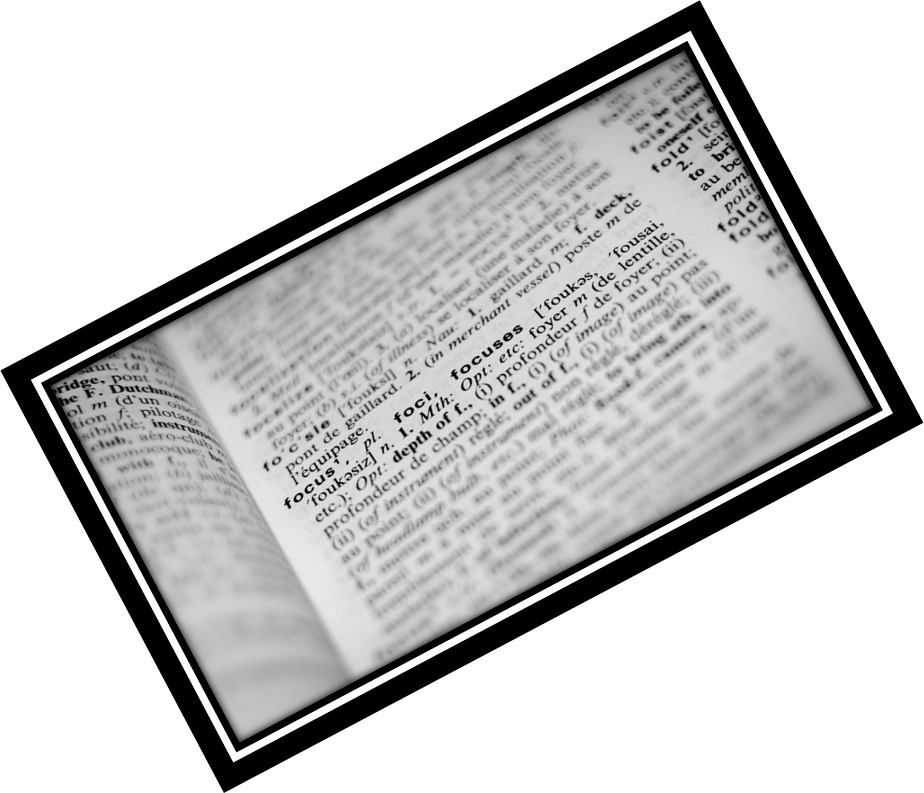 Non-Federal entities must review these requirements, as well as the NOFO and PGM
17
[Speaker Notes: The focus of this presentation is the current procurement standards under the Uniform Administrative Requirements, Cost Principles, and Audit Requirements for Federal Awards (Uniform Rules), which are codified at 2 C.F.R. §§ 200.317 through 200.326 and supersede the procurement regulations formerly in effect.
It is also not meant to be an all-encompassing, detailed explanation of every and all requirements.  For example, some slides may omit or only summarize certain standards set forth in the regulations.]
Monitoring
Grant File Creation
Application
Award Package
Amendments
Performance and Financial Reports
Expenditure Source Documentation
Policies and Procedures
Indirect Cost Rate Agreements
Audits and Corrective Action Plans (CAP) – must be uploaded to Federal Audit Clearinghouse
Correspondence
Final Application...
Programmatic, Financial…
Expenditure Documentation
Visual 7.21
18
[Speaker Notes: Background:
This slide gives an overview of examples of required documentation for official grant file
For subrecipient awards, each award should have a file containing similar information. 
Also, for the pass-through agency, a similar file should be established for the M&A Budget and Expenses. 
M&A File will also contain the SF 424 (Application for Federal Assistance), SF425 (Federal Financial Report[s]), monitoring reports from FEMA regions (unless fire program which will be from headquarters), etc.
* 2CFR Part 200 does not specify the exact file format but does in several places describe the records that must be maintained. This  slide is one example of what you might expect to see but there are additional administrative and programmatic documentation requirements.]
Grant Management Responsibilities
19
Grant Management Tips
Maintain adequate written procedures and policies 
Obtain and document EHP Approval
Manage and monitor project activity and progress
Inventory Management 
Maintain adequate financial system:
Clear financial paper trail
Associate grant expenditures to a specific funding source
Maintain Source Documentation 
Manage cash effectively
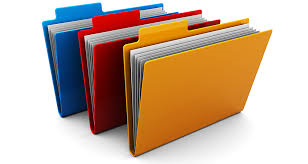 20
[Speaker Notes: Getting started
Getting organized for receipt of Federal funds
Register in Payment and Reporting (PARS)
Program vs. financial—not mutually exclusive
Understanding Federal requirements
Establishing policies and procedures; these are required and will be monitored by funding agency
“Minimum” requirements for financial system
Provide financial/performance data
Associate grant expenditures to specific funding source
Provide clear audit trail
Manage cash effectively]
Semi-Annual Performance Progress Report (SF-PPR)
System: ND Grants
Requirement: 
Provide a narrative on project progress; 
Summary of project expenditures; and
Description of any potential issues that may affect project completion
Programmatic Reporting Periods: 
January 1-June 30
July 1-December 31
Due: No later than 30 days after reporting period end date
21
Quarterly Federal Financial Report (FFR)
System: PARS
Requirement: Provide cumulative financial status update on each grant, on a quarterly basis 
Reporting Period:
January 1-March 31
April 1-June 30
July 1-September 30
October 1-December 31
Due: No later than 30 days after reporting period end date
Specific instructions for each line item of the report can be found at the following website: Line Item Instructions for the Federal Financial Report (archives.gov)
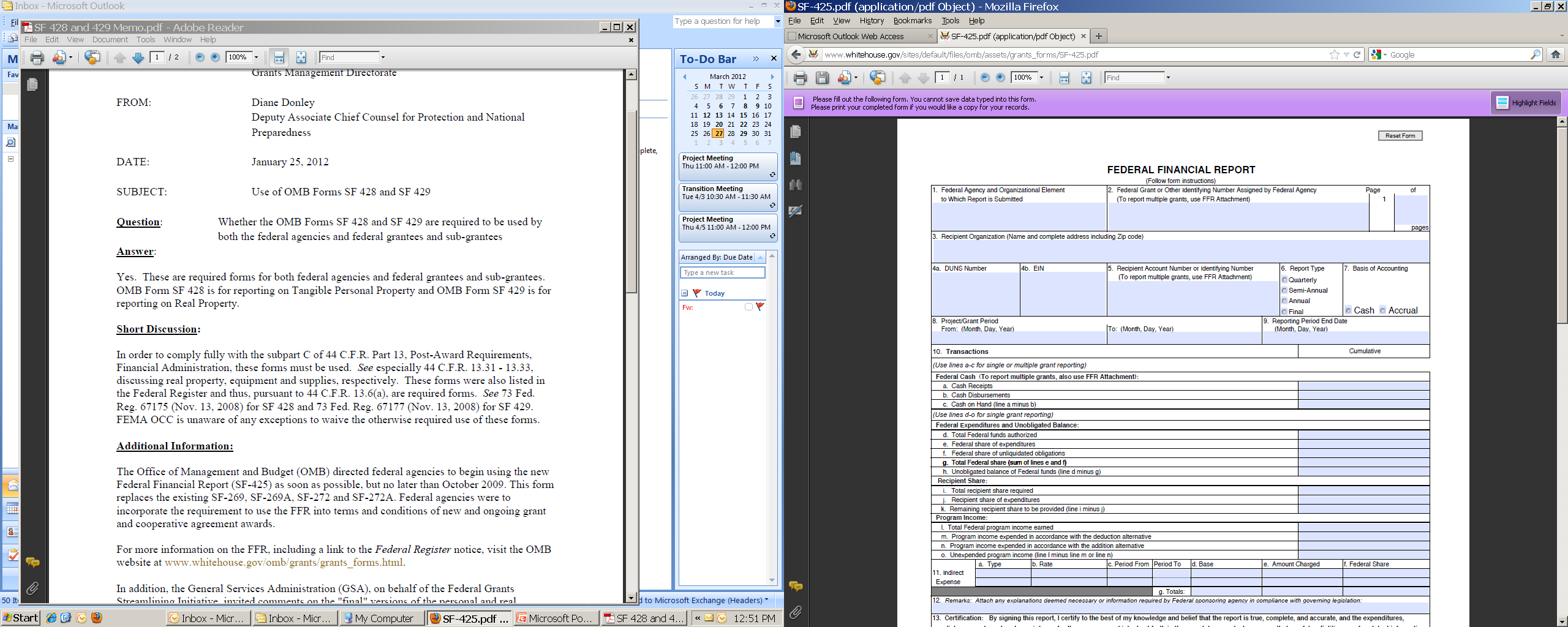 22
Additional Grant Mgmt. Activities
Payment Request
Utilize PARS systems to request grant funds
Ensure proper accounting of drawdown activity
 Amendments
Scope of Work Change
Budget Changes
Period of Performance Extension 
Formal request with compelling justification required
Authorized Official/POC Changes
Grant File Management 
Maintain a complete and accurate Grant File 
Electronic or Paper File is acceptable
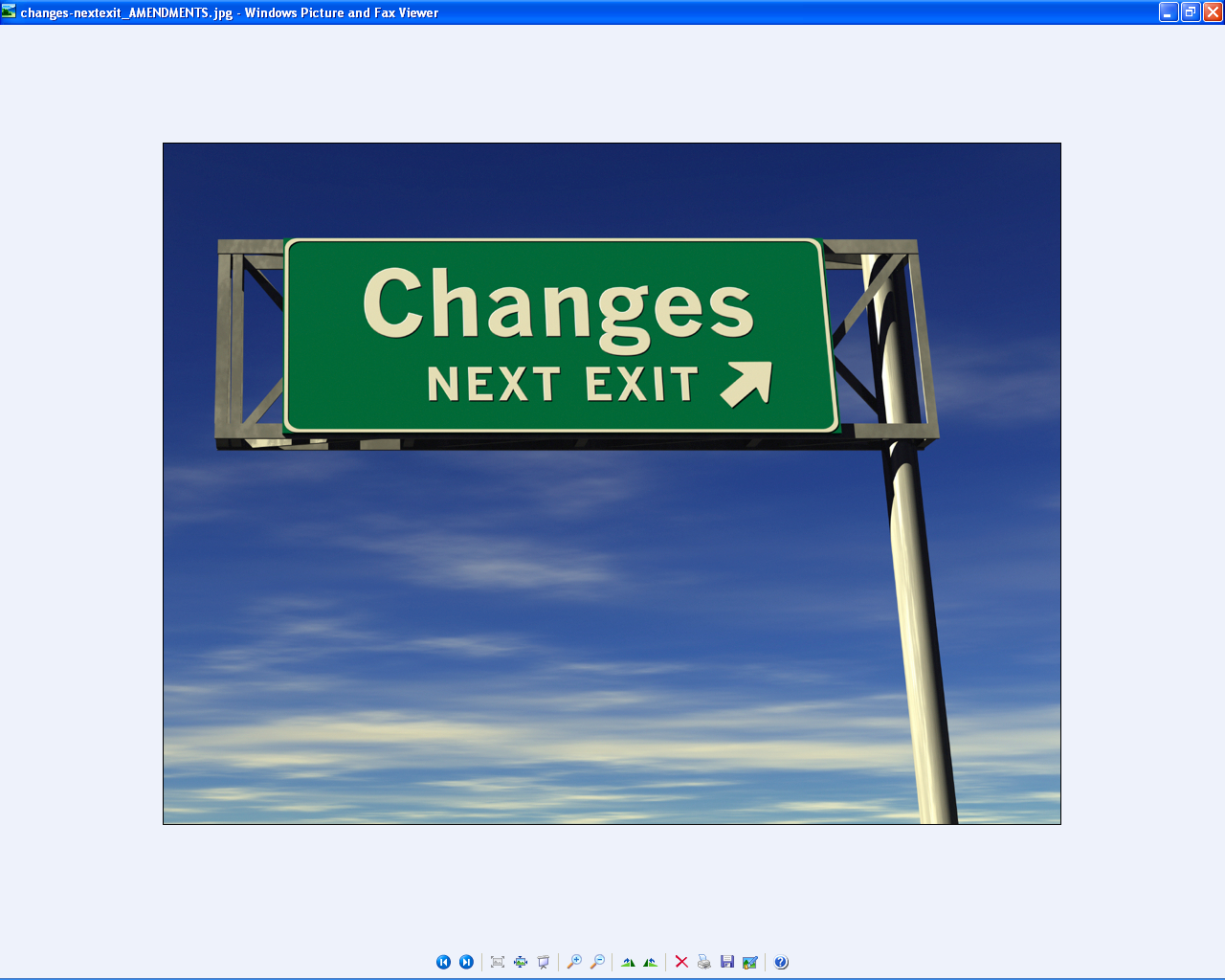 23
[Speaker Notes: Amendments are done in each grant program’s respective grant system.]
Monitoring, IPERIA and Audits
24
[Speaker Notes: Specify that we’re talking about FEMA monitoring the recipient.]
Types of Monitoring
Monitoring is a partnership, not an audit
Quarterly/Semi-Annual Cash Analysis:
Internal review of most recent financial report and our Federal financial system
Quarterly/Semi-Annual Performance Report Review:  
Internal review of most recent performance reports 
First Line Review:
Internal risk assessment to determine the need for additional monitoring 
Desk Reviews: 
Financial or Programmatic  
Office-based verification of compliance
Requires documentation submission to Federal reviewer
Site Visits: 
Financial or Programmatic  
On-site direct contact with stakeholders
Visual review of operations, inventory, procedures, and performance sites
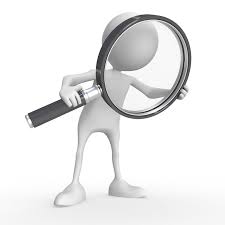 25
[Speaker Notes: Letters and communication will take place before and after. 

FLR is done programmatically for 100% of Preparedness Grant Program awards]
What is Financial Monitoring?
Conducted to ensure compliance with applicable Federal grant requirements

Documents are used to validate expenditures

Written policies, procedures, and financial reports are reviewed
26
What is Programmatic Monitoring?
Conducted to ensure recipient accomplishments align with the objectives of the Federal award

Analyzing and resolving issues to ensure compliance with applicable terms and regulations, before they become audit findings

Address concerns or issues that may have impeded progress towards the established goals
Allows for explanation with problems, delays, adverse conditions, or favorable developments meeting time schedules and objectives
27
Monitoring: Examples of RequiredDocumentation
Application
Award Package
Amendments
Performance and Financial Reports
Expenditure Source Documentation
Policies and Procedures
Indirect Cost Rate Agreements
Audit Reports
28
Source Documentation Requirements
Accounting records must be supported by:
Cancelled checks/external source (e.g., financial institution)
Time and attendance records
Payroll registers
Receipts
Invoices and purchase orders
Executed contracts (including history of procurement activity)
Travel authorization forms/travel vouchers
Federally approved indirect cost rate agreement
Fringe benefit rate
Inventory records
29
[Speaker Notes: Be mindful of “audit trail”]
IPERIA
Improper Payments Elimination and Recovery Improvement Act (IPERIA) of 2012
Congressionally mandated assessment of Federal payments
Sample population selected for full assessment
Examples of improper payments include: 
Federal funds go to ineligible recipients
Recipients receive the incorrect amount of funds 
Payment is made outside the closeout and liquidation period
Lack of documentation to support the payment
Recipients use Federal funds in an improper manner
34
[Speaker Notes: Background:
A subsequent statute, the Improper Payments Elimination and Recovery Improvement Act of 2012 (IPERIA; P.L. 112-248), signed into law on January 10, 2013, addresses some of the weaknesses in agency improper payment prevention controls and recovery audit programs. 
In particular, IPERIA requires agencies to improve the quality of oversight for high-dollar and high-risk programs, and it mandates that agencies share data regarding recipient eligibility and payment amounts. 
In addition, IPERIA requires the Office of Management and Budget to examine the rates and amounts of improper payments that agencies covered and establish targets for increasing those amounts. 
Source: Congressional Research Service, Improper Payments and Recovery Audits: Legislation, Implementation, and Analysis by Garrett Hatch, Specialist in American National Government, October 18, 2013 

Questions:]
Audit Types
Performance Audits Conducted by the U.S. Government Accountability Office (GAO)

Performance Audits Conducted by Department of Homeland Security’s Office of Inspector General (DHS/OIG)

Audits under the Single Audit Act
Requirement: For non-Federal entities that expend $750,000 or more of Federal funds in their fiscal year
31
[Speaker Notes: Performance Audits Conducted by the U.S. Government Accountability Office (GAO)
Scope normally focuses on the grant program or FEMA’s management of it, not the recipient’s management of the grant award.
Performance Audits Conducted by Department of Homeland Security’s Office of Inspector General (DHS/OIG)
Scope may focus on FEMA’s management of the grant program, the recipient’s management of the grant award, or both.
Single “A-133” Audits 
Conducted by an independent (non-government) auditor in accordance with 2 CFR Subpart F (Sec. 200.500 – 200.520).
Required when $750,000 in all Federal Funds combined are expended within one  fiscal year period of the recipient.
This includes all federal funding sources.]
Common Audit Findings
Inadequate written policies and procedures 
Lack of subrecipient monitoring or monitoring plan
EHP non-compliance
Procurement issues
Inadequate accounting procedures
Period of Performance expiration
Failure to manage audit results
Inventory management deficiencies
32
[Speaker Notes: Ask supplanting about Mike Stalling]
Closeout
33
Preparing for Closeout
Per 2 CFR §200.343, no later than 120 days after the period of performance end date, the recipient must:
Submit all financial, performance, and other reports required under the grant
Liquidate all obligations incurred under the grant 

As your grant approaches the period of performance end date: 
Be sure to reconcile all internal accounting, to include a potential final drawdown
Ensure that all applicable contractors and sub-recipients have been paid
If applicable, ensure that agreed-upon cost-shares have been satisfied
Review inventory tracker to ensure that applicable inventory is purchased and properly tracked
Review grant file to ensure that it is complete and prepared for retention
34
Final Closeout Package
Grant Closeout
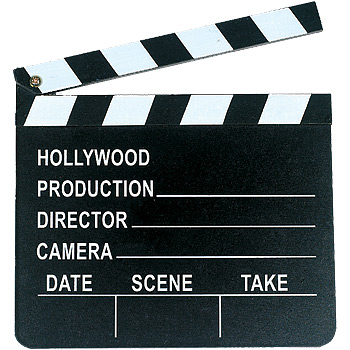 Final Performance Progress Report 

Final Federal Financial Report (SF-425)

Disposition forms SF-428 and/or SF-429  (if applicable)

Other Programmatic Reports based on Terms and Conditions
Visual 12.10
35
[Speaker Notes: Background:
The final closeout package must include the follows: 
Final Federal Financial Report (FFR). This FFR must not include any unliquidated obligations. This FFR must account for all funds awarded, whether spent or reported as an unobligated balance and agree with the final drawdown report. If the recipient is unable to liquidate valid obligations before the end of the period of performance, the recipient must request in writing no later than 60 days before the end of the period of performance, an extension of the FFR due date, and this must be approved by FEMA. 
SF 428 and SF429 to report Tangible Personal Property and Real Property, if applicable.
Final Performance/Progress Report. This is a programmatic report that provides an overall summary of how the grant was administered, how the funds were used to support the goals of the program, and how this aligned with the originally approved application. Details of all the accomplishments throughout the period of performance should be provided in this report.

Questions:]
Final Performance Progress Report
Ensure at closeout that the report is marked as final
In the narrative, describe benefits to the program and improved capabilities: tell your story
By project, as shown in the example
Attach additional pages, as necessary
Make sure all additional documentation required by the NOFO/PGM is attached
36
[Speaker Notes: In ND Grants]
Final FFR SF-425
Due within 120 days after the period of performance end date or any approved extension date
Ensure that your report is marked final
Ensure that there is no Cash on Hand in box 10c
Ensure there are no unliquidated obligations
Ensure there are no remaining recipient share (match) to be provided
Indicate exact balance of unobligated funds
Indicate final Federal amount charged for indirect costs
Indicate total program income earned and expended
Signature of authorized official for Recipient
Remit check to FEMA for excess funds
37
Disposition
When original or replacement equipment acquired under a Federal award is no longer needed for the original project or program or for other activities currently or previously supported by a Federal awarding agency, except as otherwise provided in Federal statutes, regulations, or Federal awarding agency disposition instructions, the non-Federal entity must request disposition instructions from the Federal awarding agency if required by the terms and conditions of the Federal award
SF-428 Tangible Personal Property, if applicable 
Tangible Personal Property means property of any kind, except real property, that has physical existence
https://apply07.grants.gov/apply/forms/sample/SF428-V1.0.pdf 
SF-429 Real Property Status Report, if applicable			
Real Property means land, including land improvements, structures, and appurtenances thereto, but excludes moveable machinery and equipment	
Post-Award Reporting Forms | GRANTS.GOV
38
[Speaker Notes: Tangible personal property is defined based on the form. 


SF428 and SF429 should be included in the Closeout for recipients, when applicable.
If you have acquired Tangible Personal Property with your grant funds, then you are required to report this at Closeout to FEMA using this form
SF 428 - Tangible Personal Property means property of any kind, except real property, that has physical existence
Equipment
Supplies
Does not include
Copyrights, patents or securities
SF-428 and instructions can be found at: http://www.whitehouse.gov/omb/grants_forms/
SF 429 - Real Property means land, including land improvements, structures, and appurtenances thereto, excluding moveable machinery and equipment. (44 CFR Part 13.3)
This form is used to report real property status or to request agency instructions on real property
Questions:]
Retention of Records
Retention of records 2 CFR 200.333-337
General rule: Three (3) years from the date of submission of final expenditure report as reported to FEMA (or pass-through entity, for subrecipients)
Exceptions to the general rule include but not limited to: records for real property and equipment must be retained three (3) years after final disposition; records must be retained until resolution of any action such as litigation claim, negotiation, or audit; when the non-Federal entity is notified in writing to extend the period; additional requirements for program income and indirect costs
Non-Federal recipients must also follow their own records retention policies
Obligation to protect records
Authorized access to records
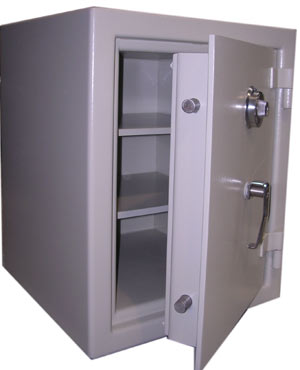 39
Toolbox Items: Tools and Helpful Links
40
Technical Assistance Resources
Have a need for Technical Assistance?
GPD Technical Assistance Webpage
	https://www.fema.gov/technical-assistance

Mini Lessons and Resources
Grants Management Digital Resource
https://training.fema.gov/grantsmanagement/

Email Distribution List: IBs or Federal POC 
Contact AskCSID at 1-800-368-6498 or askcsid@fema.gov
41
[Speaker Notes: Background:

Questions:]
Preparedness Officer Contacts
David Gronsbell:  David.Gronsbell@fema.dhs.gov
States:  AL, AR, AZ, CA, CO, DC, FL, IA, IL, IN, KS, KY, LA, MD, ME, MI, MN, MO, MS, NM, OH, SC, TN, VA, VT 


Sandra Thurston:  Sandra.Thurston@fema.dhs.gov
States:  CT, GA, MA, NC, NE, NH, NJ, NV, PA, RI, TX
42
Questions
FEMA Centralized Scheduling and Information Desk (CSID)
Phone: 1-800-368-6498
Email: AskCSID@fema.gov 
NDGrants 
Phone: 1-800-865-4076
Email: NDGrants@fema.dhs.gov
Grants Management Service Desk
Phone: 1-866-927-5646
Email: ASK-GMD@dhs.gov
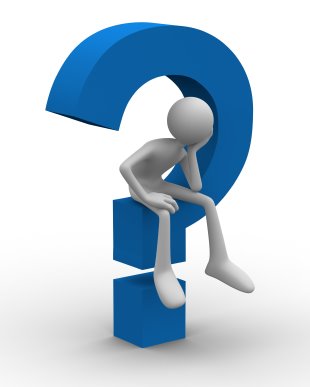 43
[Speaker Notes: Preparedness Officers and GMS are your first and more efficient points of contact when you have a question.]